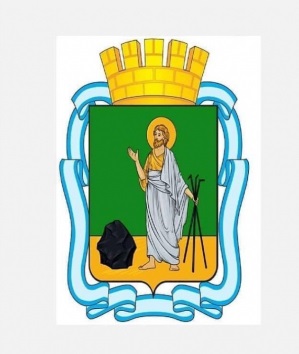 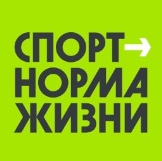 УПРАВЛЕНИЕ ПО ФИЗИЧЕСКОЙ КУЛЬТУРЕ ,СПОРТУ И МОЛОДЕЖНОЙ ПОЛИТИКЕ  АДМИНИСТРАЦИИ ГОРОДА  ПРОКОПЬЕВСКА
Стратегия развития сферы физической культуры, спорта 
и молодежной политики города Прокопьевска 
на 2023-2035 гг.
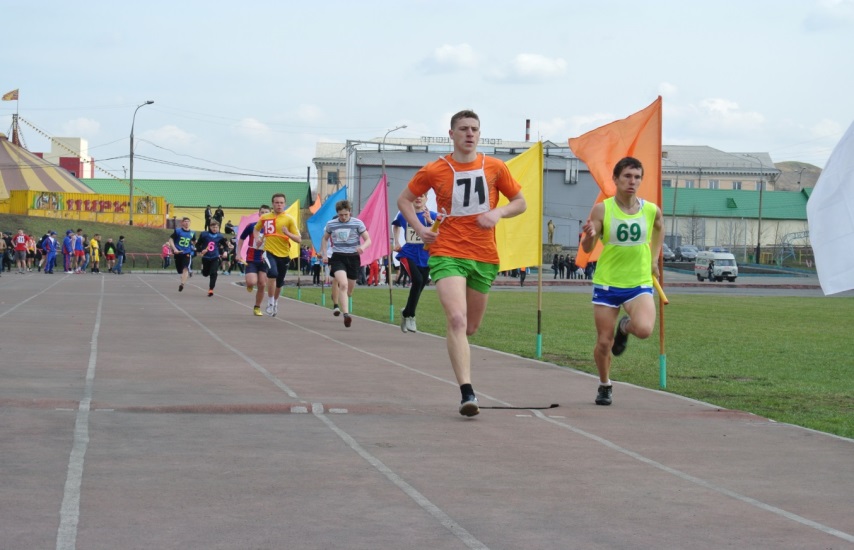 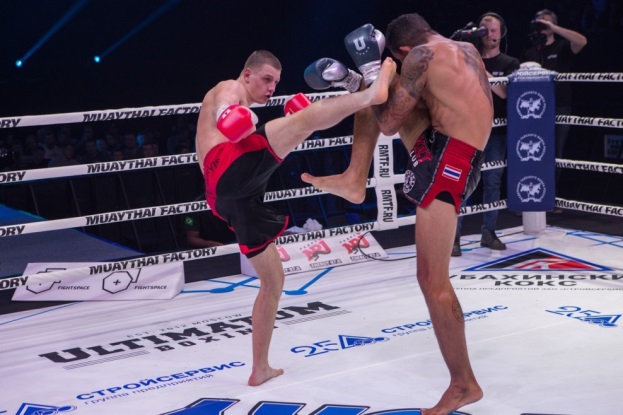 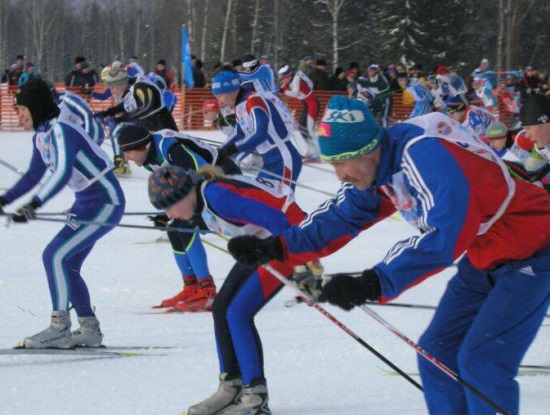 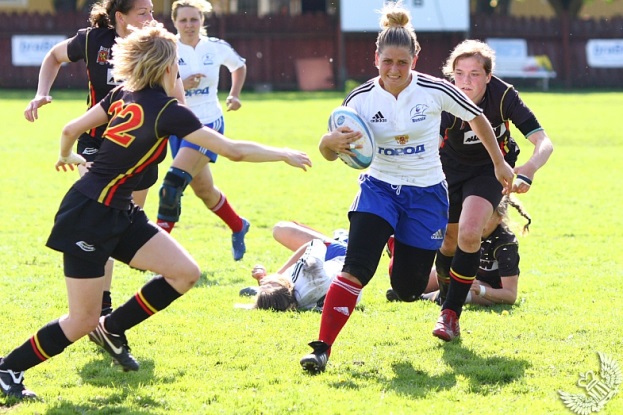 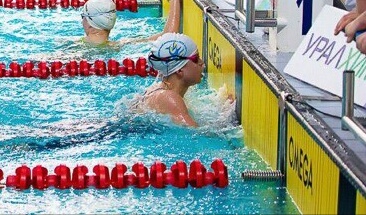 ПРОКОПЬЕВСК – ТЕРРИТОРИЯ СПОРТА
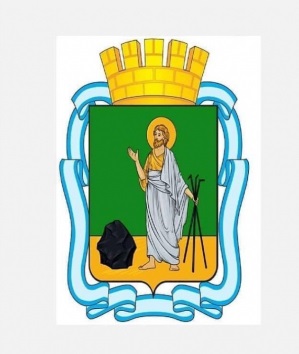 МАУ ДО «Спортивная школа №1»
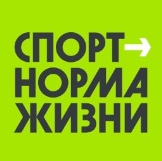 Адрес: ул. Институтская, 21
Штат : 50 чел.(руководители-4, специалисты-10, ОП-16)
Тренеры-преподаватели: 18 чел., категории: II – 16 чел. 
Занимающиеся: 836 чел. , учебные группы: 45
Расходы за 2017 год 20835 тыс.руб.(МБ-20292, ВБ-543)
 ФОТ-14986(МБ-14607,ВБ-9379); СММ –5249( МБ-5170,ВБ-79); ЖКУ-МБ-9, ВБ-0,4); прочие расходы – 590 (МБ-505,ВБ-85)
Привлеченные средства за 2017 год :
хоккей- 1369,0  тыс.руб., футбол – 101 тыс.руб.
фигурное катание- 112  тыс. руб.
Проблемы
Спортивные результаты за 2015 – 2017годы
Дорогостоящий  спортивный инвентарь и форма                    
Высокие затраты на участие в спортивных    соревнованиях, в т.ч.   на перевозку детей
Высокие требования для присвоения спортивных разрядов в игровых видах спорта
ПРОБЛЕМЫ:
190 спортсменов массовых разрядов
10 членов сборной команды Кемеровской области по фигурному катанию
65 хоккеистов переданы в хоккейные клубы области, региона, России
Дорогостоящий  спортивный инвентарь и форма
Высокие затраты для участие в спортивных соревнованиях, в т.ч. на перевозку детей
Высокие требования для присвоения спортивных разрядов в игровых видах спорта
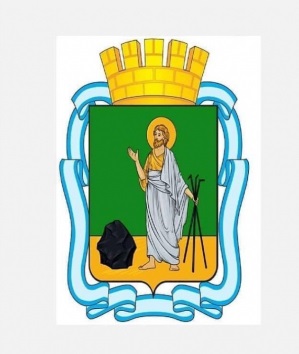 МБУ ДО «Спортивная школа №2»
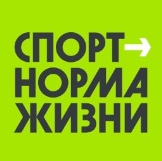 Адрес: ул. Ноградская, 20
Штат : 30 чел. (руководители-4, специалисты-3, ОП – 8)
Тренеры-преподаватели: 15 чел., категории: в/к – 8 чел., I– 4 чел.
Занимающиеся: 1 202 чел., учебные группы: 65
Расходы за 2017 год 12552 тыс.руб.(МБ-11050, ВБ-1502)
 ФОТ-11809(МБ-10874,ВБ-935); СММ – МБ-33; ЖКУ-94(МБ-93, ВБ-0,4);
прочие расходы – 617(МБ-50,ВБ-567
Привлеченные средства   за 2017 год: 
спонсорские средства – 400 тыс. руб. (доступная среда)
родители -  658,8 тыс. руб. (участие в соревнованиях)
Спортивные результаты за 2015 – 2017 гг.
Основное направление – массовый спорт 
(88% занимающихся на этапах СОГ, НП)
17 кандидатов в мастера спорта
28 членов сборной команды Кемеровской области (7 по шахматам, 21 по шашкам)
297 спортсменов массовых разрядов
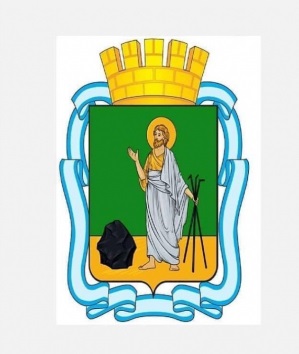 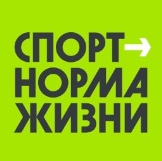 МБОУ ДО «Детско-юношеская спортивная школа № 3»
Адрес: пер. Заводской, 2
Штат : 69 чел. (руководители-4, специалисты-14, ОП-21)
Тренеры-преподаватели: 30 чел, категории: в/к – 16 чел, I– 7 чел.
Занимающиеся: 2 399 чел., учебные группы: 102
Расходы за 2017 год 26368  тыс. руб.(МБ-24491, ВБ-1877);
 ФОТ-23132 (МБ-22805,ВБ-327); СММ –2060 (МБ-613 ВБ-1447); ЖКУ- МБ -1035; прочие расходы – 141(МБ-38,ВБ-103)
Привлеченные  средства за 2017 год: – 1435,2 тыс. руб.
Спортивные  результаты за 2015 – 2017годы
2 мастера  спорта России
22 кандидатов в мастера спорта
Основное направление – массовый спорт 
(88% занимающихся на этапах СОГ, НП)
35 членов сборной  команды России (2 по самбо, 33 по регби- 7)
1 582 спортсменов массовых разрядов
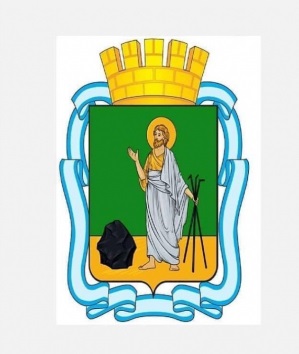 МБОУ ДО «Детско-юношеская спортивная школа «Дельфин»
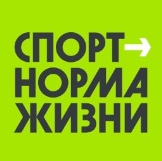 Адрес: ул. космонавта Волынова, 9
Штат: 42 чел. (руководители-2, специалисты-13, ОП-3)     
Тренеры-преподаватели: 24 чел., категории: в/к – 16 чел., I – 7 чел., ЗТР – 1 чел.
Занимающиеся: 1 216 чел., учебные группы: 68
Спортивные результаты за 2015 – 2017 гг.
Расходы за 2017 год 20704 тыс.руб.(МБ-19870, ВБ-834)
 ФОТ—МБ-17967, СММ – 2242(МБ-1631, ВБ -611,) ЖКУ-92 (МБ-81, 
ВБ-11);  прочие расходы – 403(МБ-5191,ВБ-212)
2 Заслуженных мастера спорта России, 
2 мастера спорта международного класса, 
4 мастера спорта России
63 кандидата в мастера спорта, 
1046 спортсмена массовых разрядов
4 члена сборной команды России основного состава
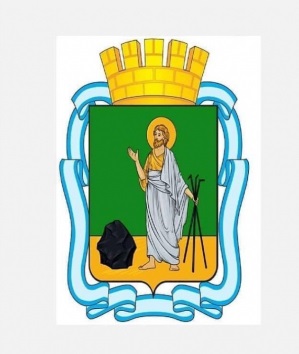 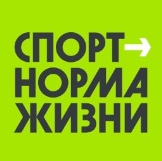 МБУ ДО «Комплексная детско-юношеская спортивная школа»
Адрес: пр-кт Строителей, 10
Штат: 92 чел.(руководители – 4, специалисты-14, ОП-47)
 Тренеры-преподаватели: 27 чел. ЗТР – 2 чел., категории: в/к – 14 чел., I – 12 чел. 
 Занимающиеся: 1 523 чел., учебные группы: 88
Расходы за 2017 год 33032 тыс. руб. (МБ-32353, ВБ-679)
 ФОТ-29253(МБ-28979, ВБ-274; СММ – МБ-1581;  ЖКУ-1404 (МБ-1384, ВБ-20); прочие расходы – 796 (МБ-410,ВБ-386).
Спортивные результаты за 2015 – 2017 гг.
3 заслуженных мастера спорта России 
4 мастера спорта международного класса
12 мастеров спорта России
68 кандидатов в мастера спорта,
1 772 спортсмена массовых разрядов
22 члена сборной команды России
Привлеченные средства за 2017 год  – 9675 тыс.руб.